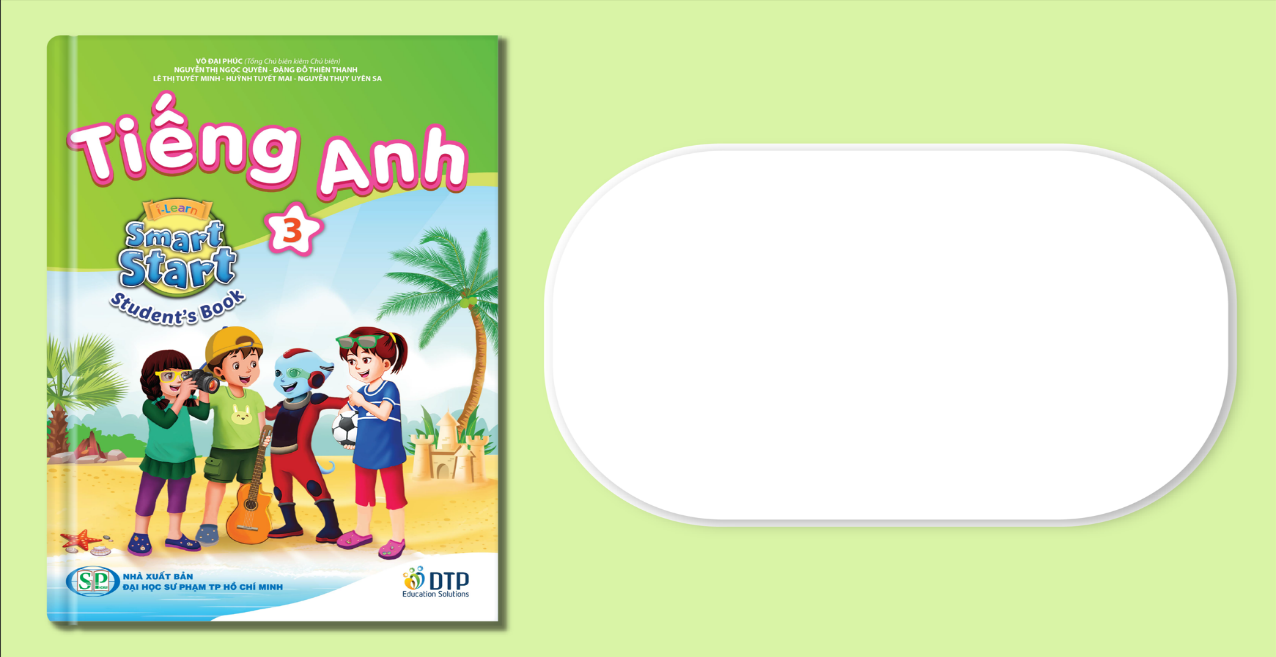 Unit 7: Toys
Lesson 1.2
Page 97
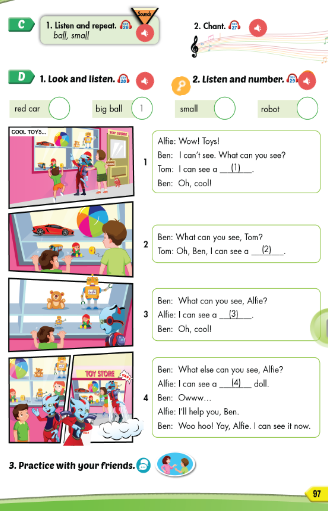 Lesson Outline
Warm-up
Listening
Consolidation
Wrap-up
Objectives
By the end of this lesson, students will be able to ….
Phonics: Pronounce /ll/ correctly.
Vocabulary: Practice and use robot, doll, big, small, car
Structure: Review: What can you see?  - I can see ....
Listen: Listen to friends talking about toys.
Practice: Practice the conversations with friends.
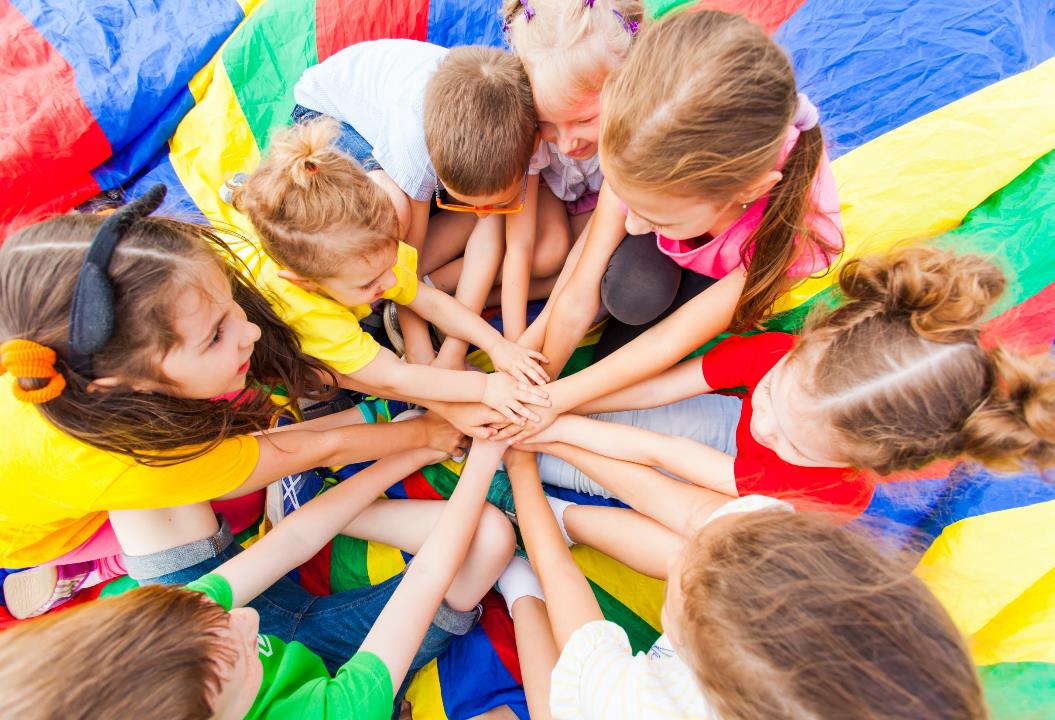 WARM UP
Check-up
Rule: Look quickly the boat that carrying a picture. Then say aloud the word.
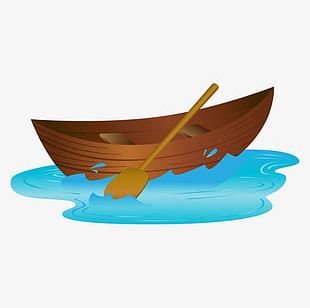 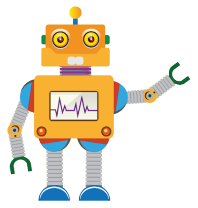 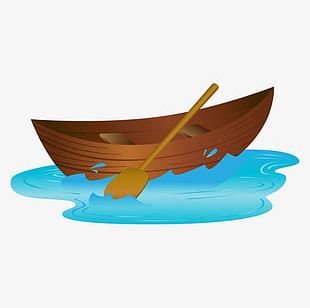 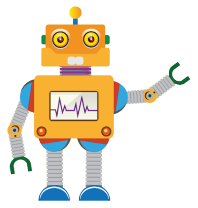 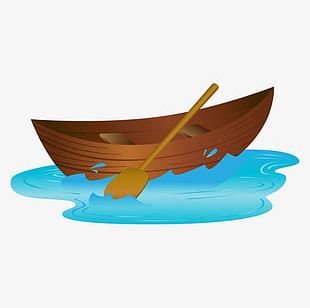 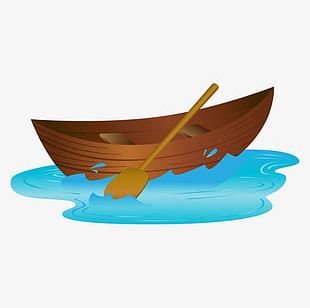 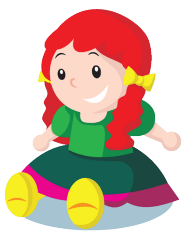 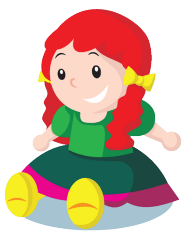 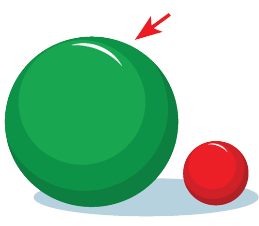 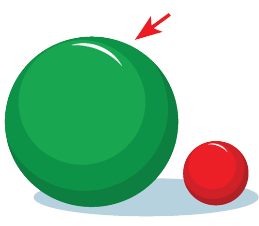 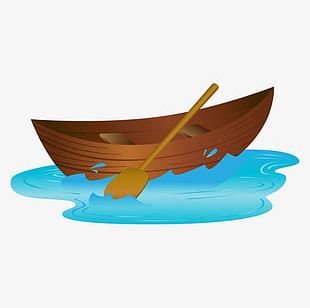 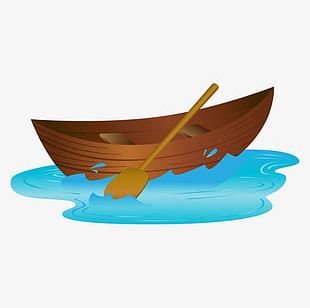 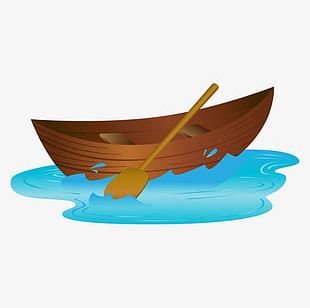 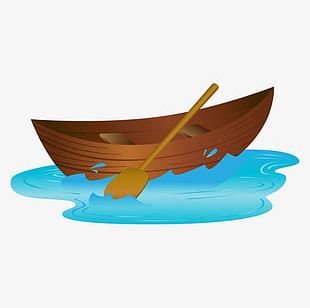 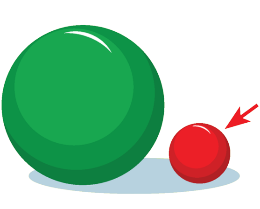 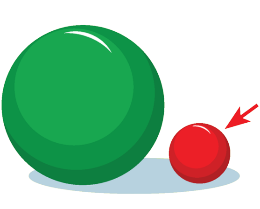 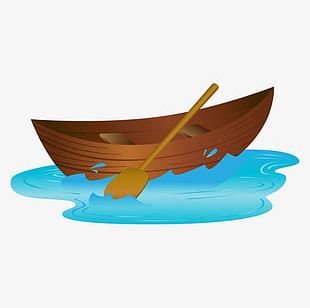 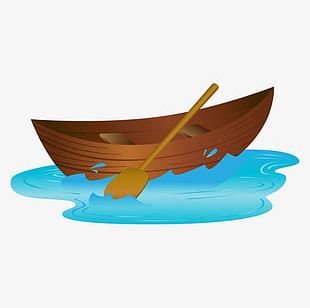 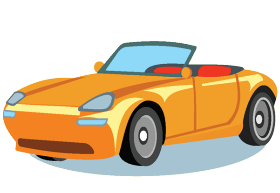 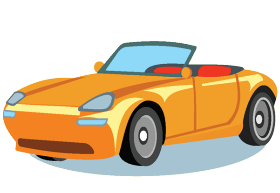 Click on the picture to listen to the word.
Review
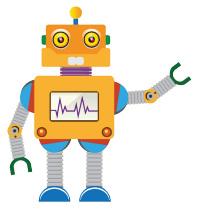 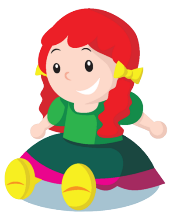 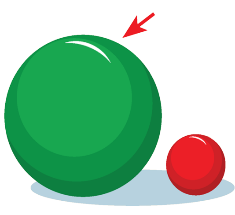 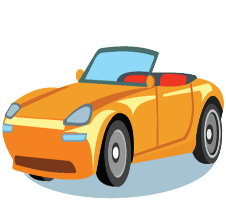 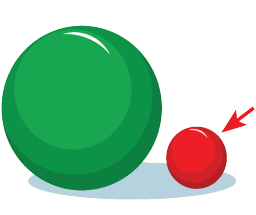 small
big
car
robot
doll
It’s time to learn …
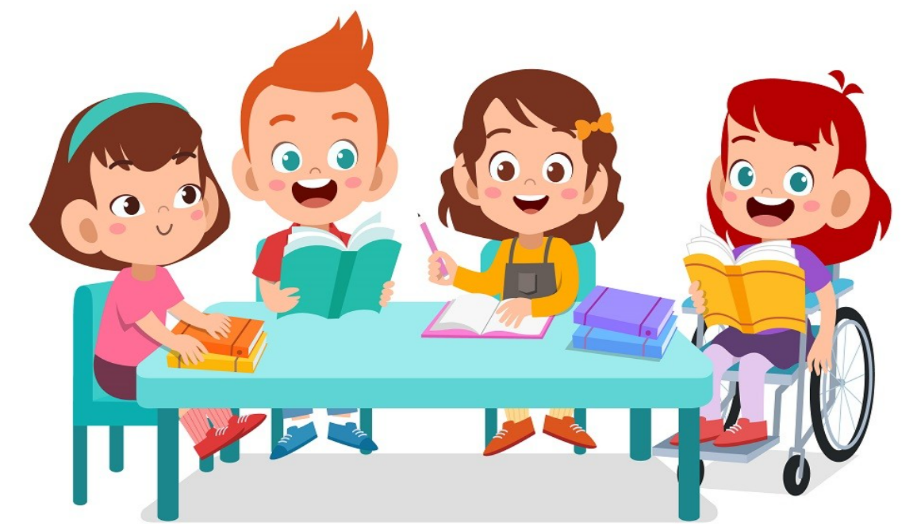 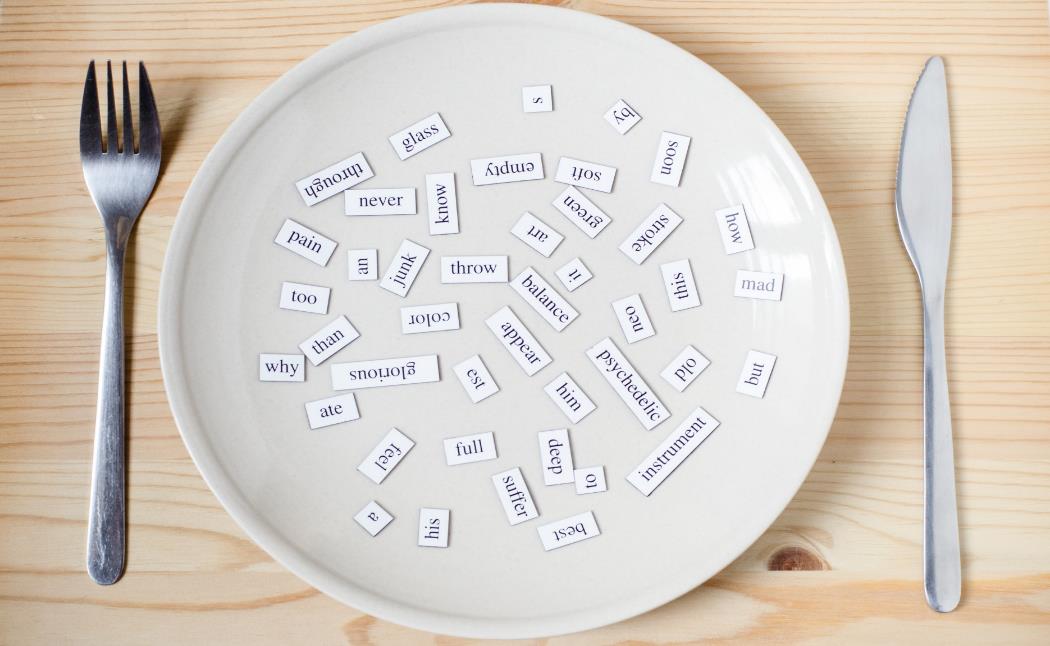 Phonics
/ll/
Click CD3 track 26 to hear the sound.
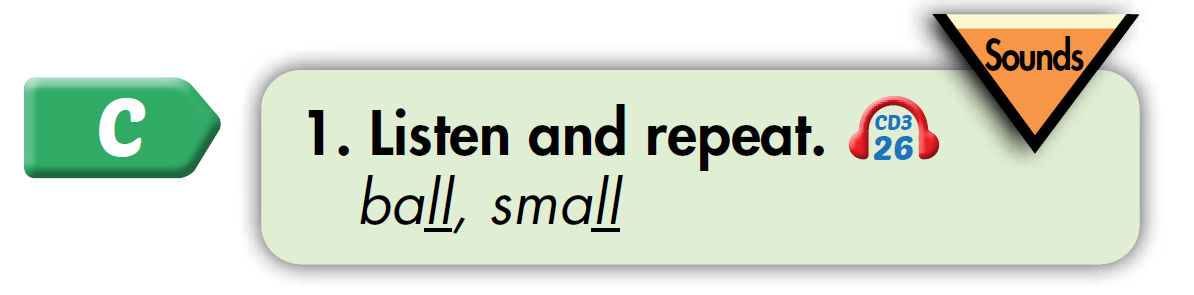 ball
small
[Speaker Notes: Bấm vô CD-48 sẽ ra âm thanh]
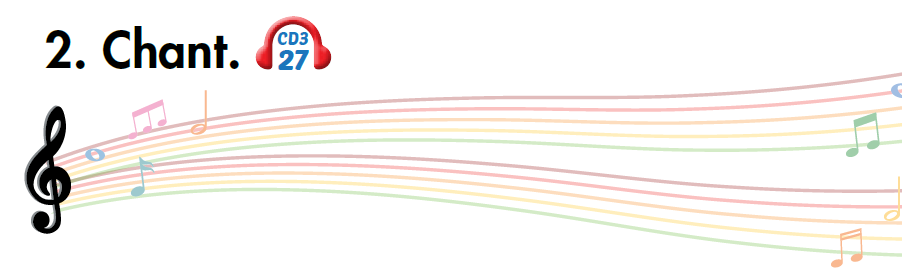 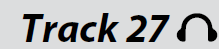 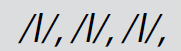 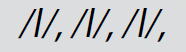 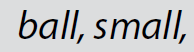 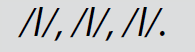 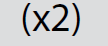 Click on the music note to hear the sound.
[Speaker Notes: Bấm vào ngôi sao là ra script, bấm vào hình CD3-49 sẽ ra audio]
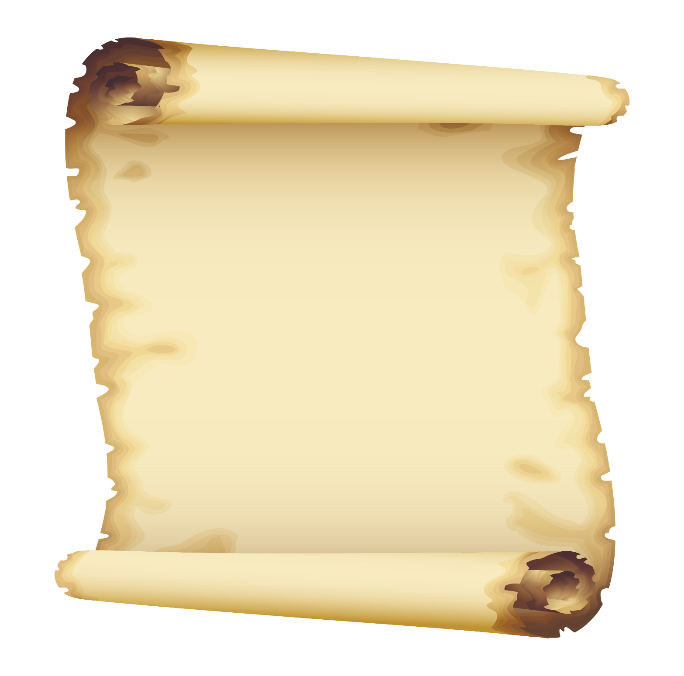 hall
List the words with the same sound /ll/. Practice saying them with a partner.
doll
call
mall
all
wall
roll
fall
[Speaker Notes: Tìm từ tận cùng bằng ts đã học và tạo chant giống từ donuts]
List the words with the same sound /ll/. Practice saying them with a partner.
all
wall
hall
doll
call
roll
mall
fall
[Speaker Notes: Tìm từ tận cùng bằng ts đã học và tạo chant giống từ donuts]
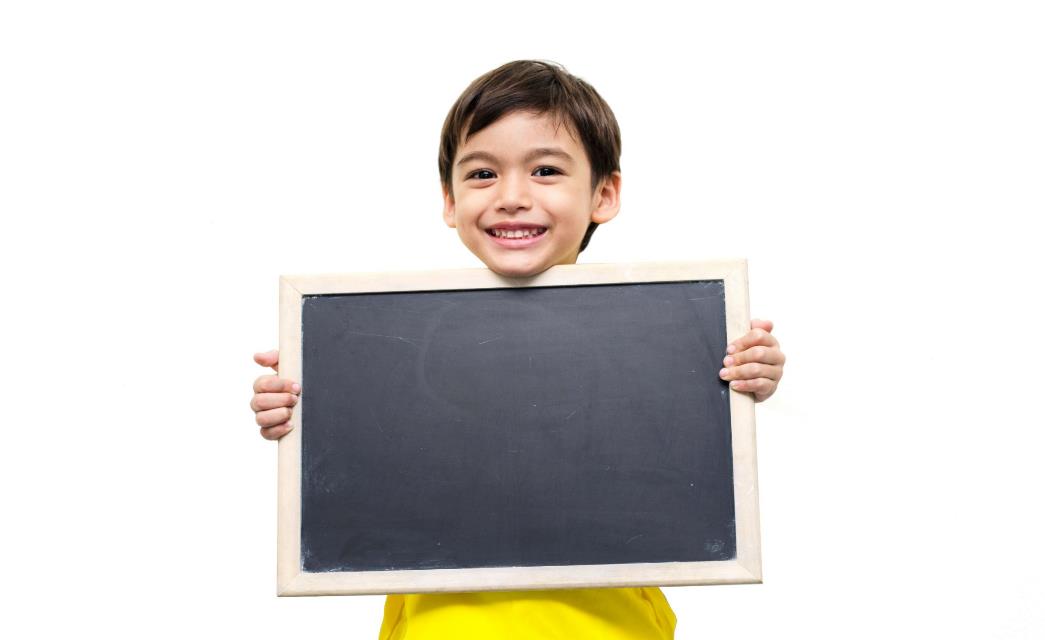 Listening
Look at the picture and answer.
Pre Listening
Where are the kids?
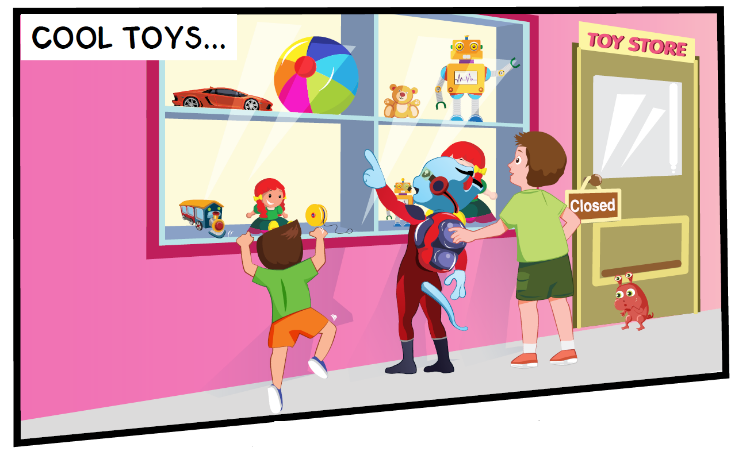 They are in front of a toy store.
Pre Listening
Look at the picture and answer
What toys can you see?
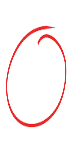 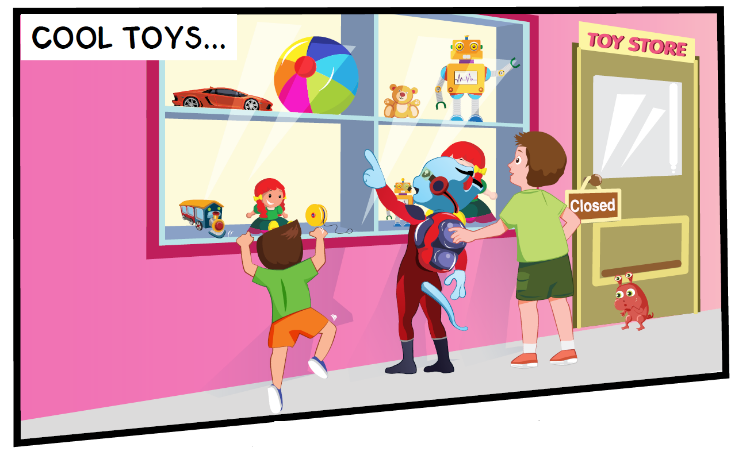 car
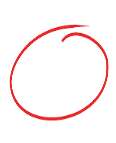 ball
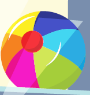 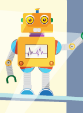 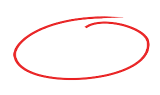 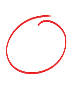 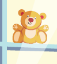 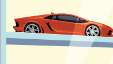 teddy bear
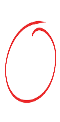 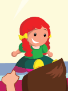 robot
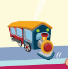 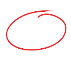 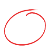 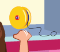 yo-yo
doll
train
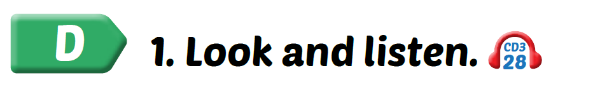 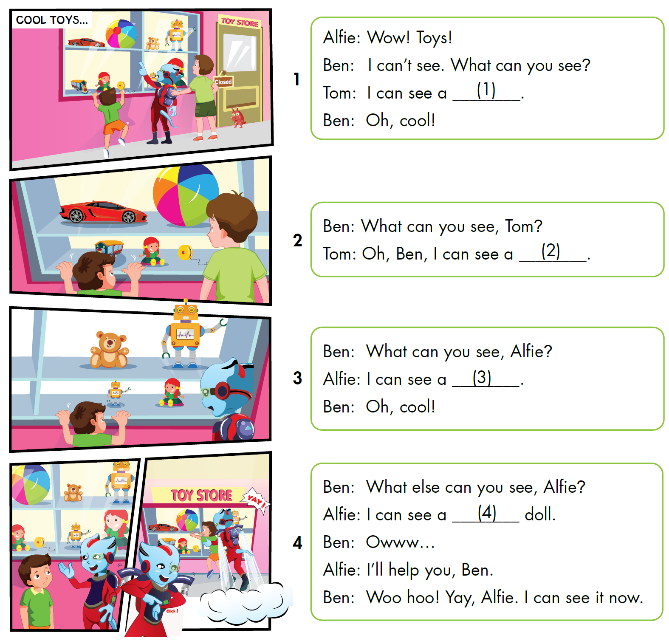 While Listening
[Speaker Notes: Bấm vô chữ listen audio sẽ bật, muốn tắt bấm vô audio lần nữa]
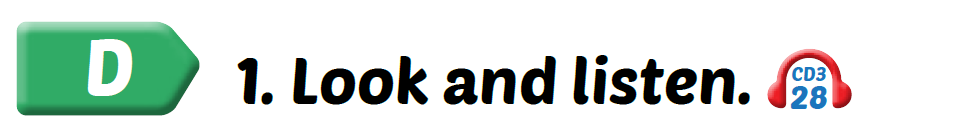 While Listening
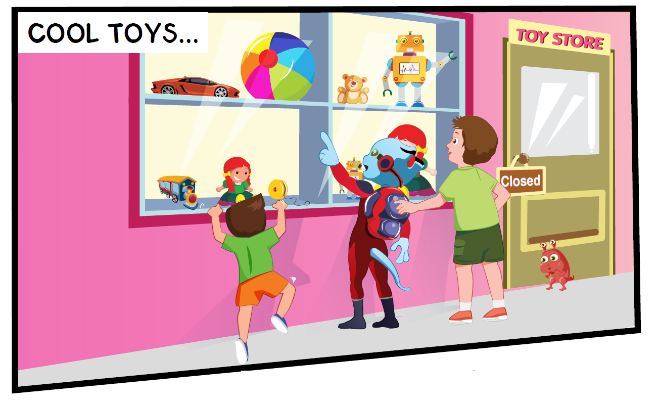 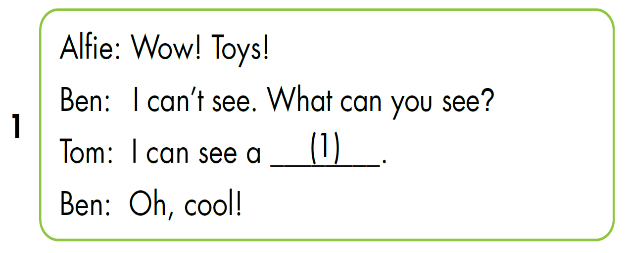 [Speaker Notes: Bấm vô chữ listen audio sẽ bật, muốn tắt bấm vô audio lần nữa]
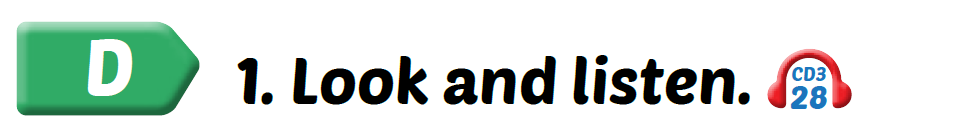 While Listening
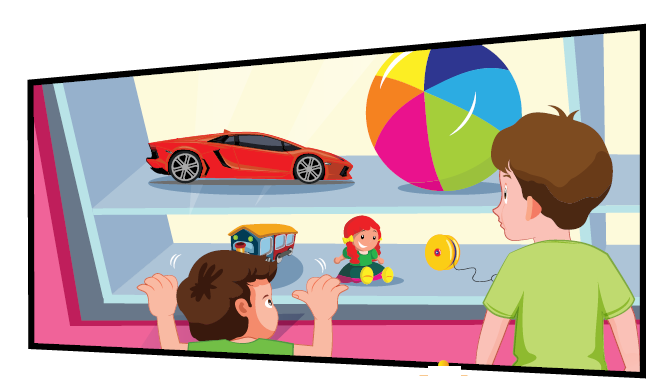 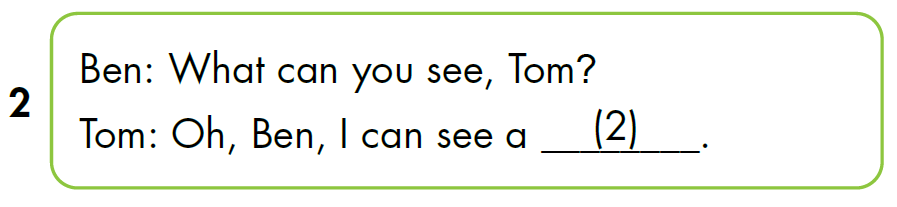 [Speaker Notes: Bấm vô chữ listen audio sẽ bật, muốn tắt bấm vô audio lần nữa]
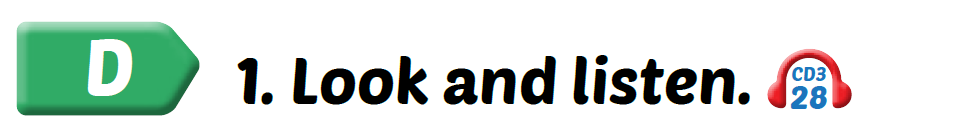 While Listening
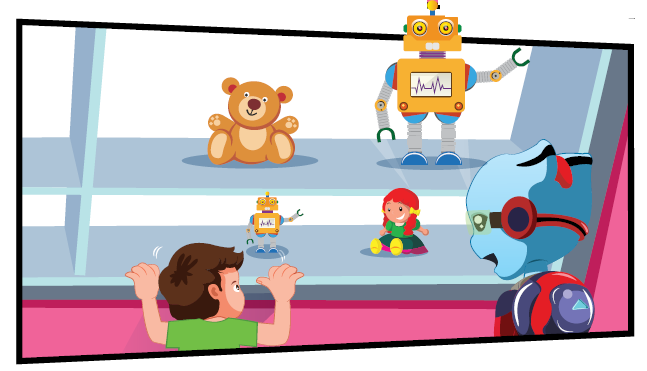 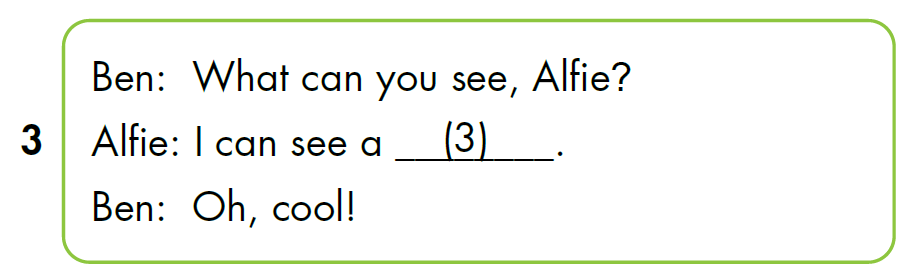 [Speaker Notes: Bấm vô chữ listen audio sẽ bật, muốn tắt bấm vô audio lần nữa]
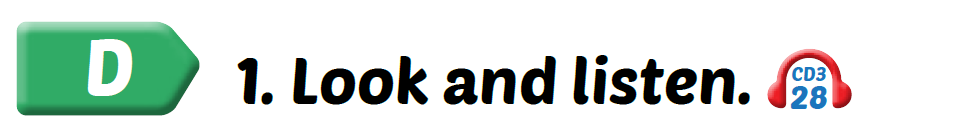 While Listening
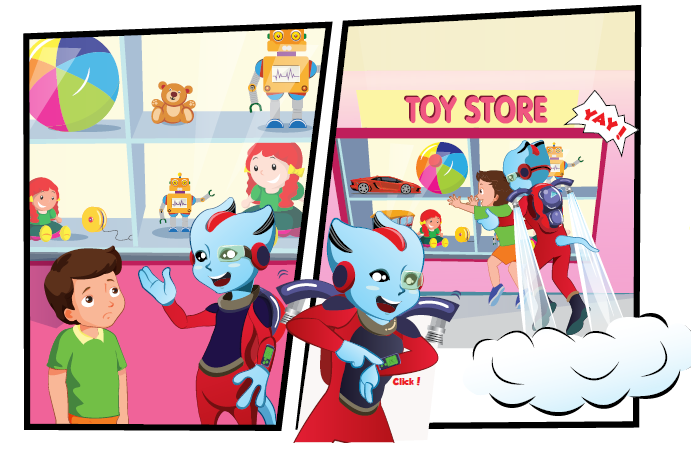 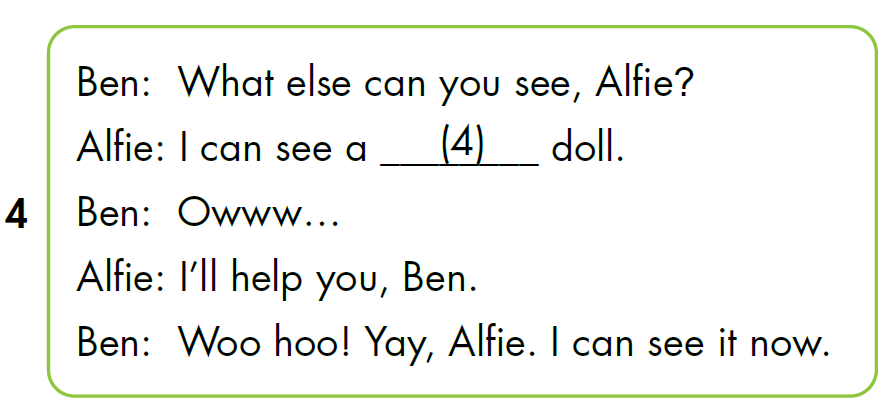 [Speaker Notes: Bấm vô chữ listen audio sẽ bật, muốn tắt bấm vô audio lần nữa]
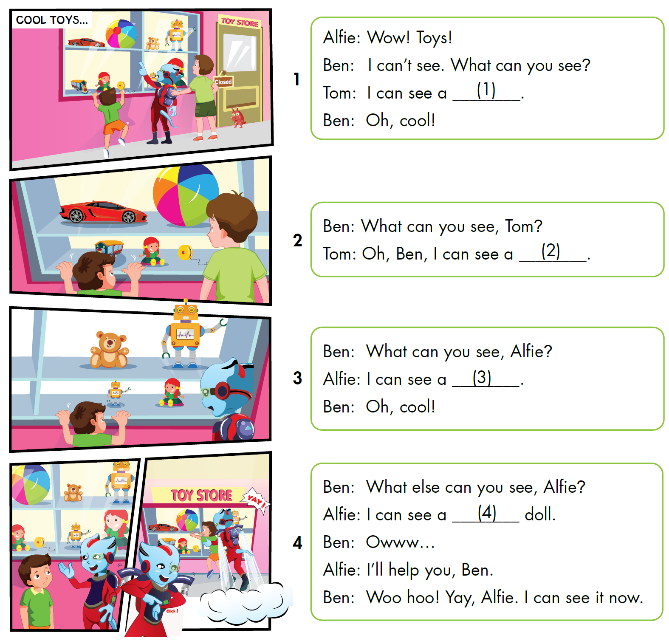 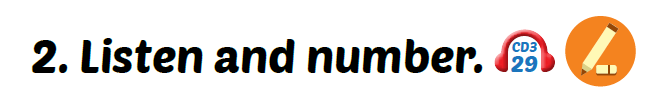 While Listening
Click on 4 numbers to hear each sentence.
1
2
3
4
2
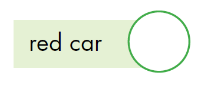 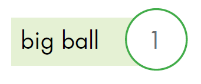 3
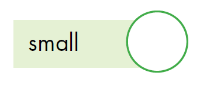 4
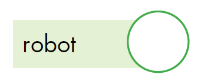 [Speaker Notes: Bấm vô chữ listen audio sẽ bật, muốn tắt bấm vô audio lần nữa]
Extra Practice 
WB, P. 69
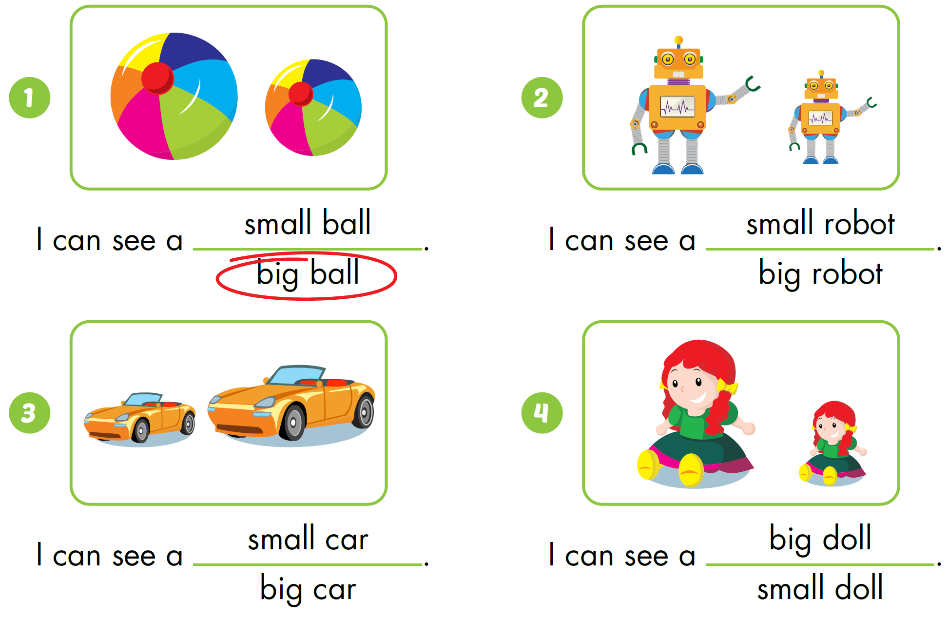 1
2
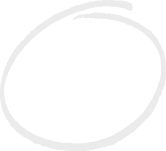 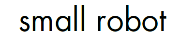 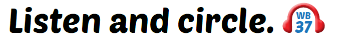 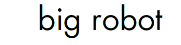 3
4
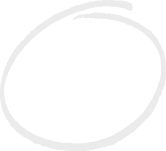 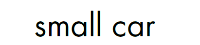 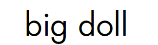 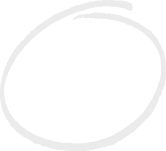 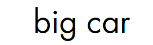 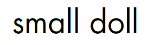 [Speaker Notes: Nếu muốn chạy full audio thì click vô chữ listen, nếu muốn chạy từng hình thì click vô từng hình, muốn xem đáp án thì click vô ô vuông nhỏ]
SCRIPTS
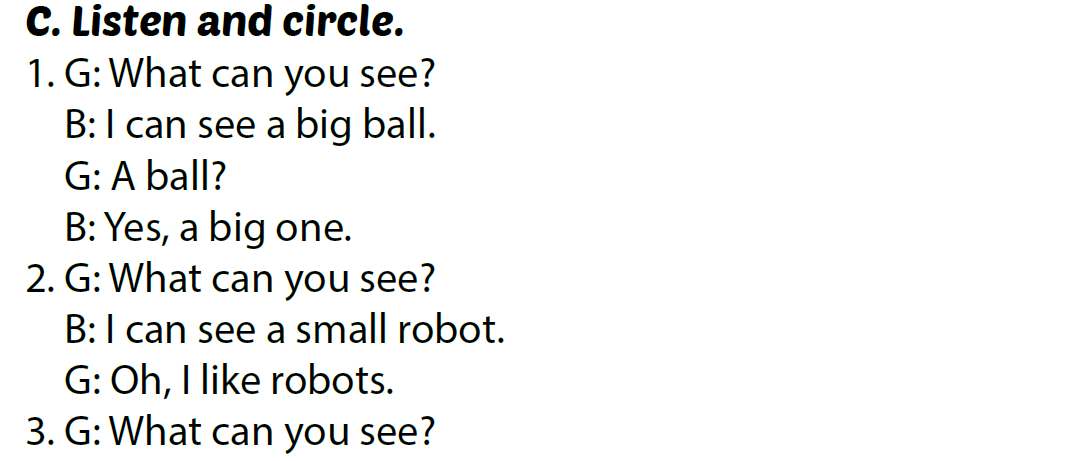 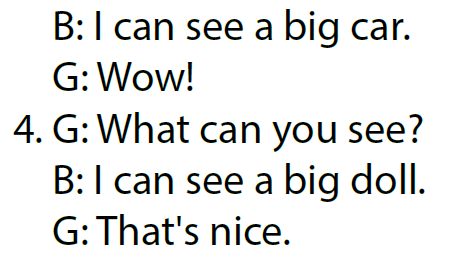 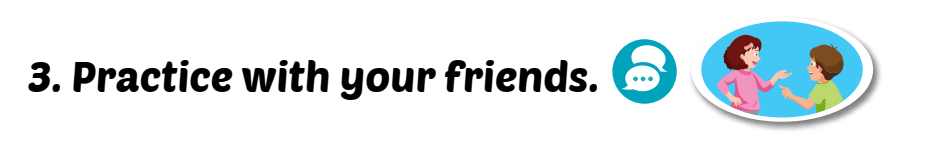 Post Listening
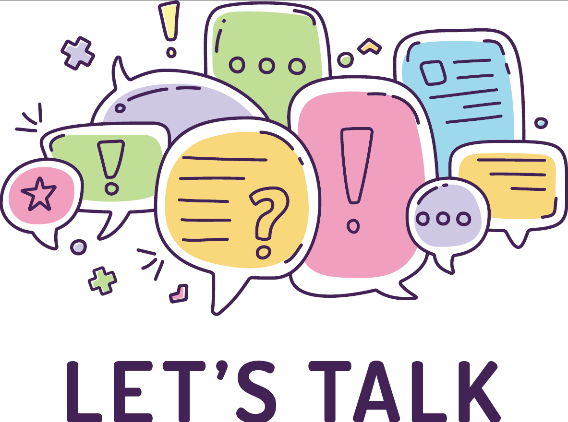 [Speaker Notes: Chia lớp làm 2, từng nhóm thay phiên nhau đọc từng câu, sau đó mời vài cặp học sinh đứng lên đọc to trước lớp]
Post Listening
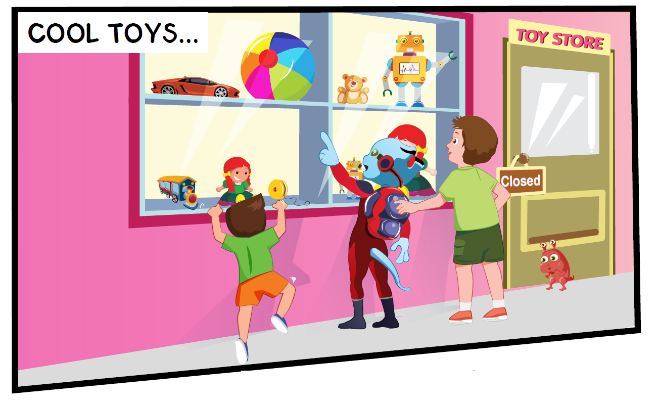 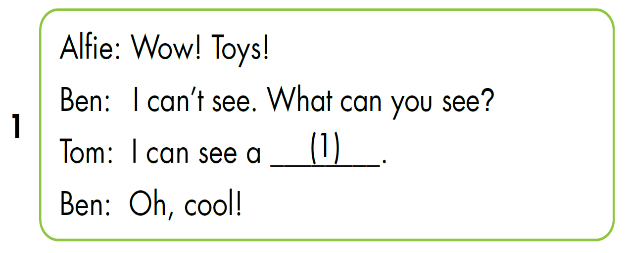 big ball.
[Speaker Notes: Chia lớp làm 2, từng nhóm thay phiên nhau đọc từng câu, sau đó mời vài cặp học sinh đứng lên đọc to trước lớp]
Post Listening
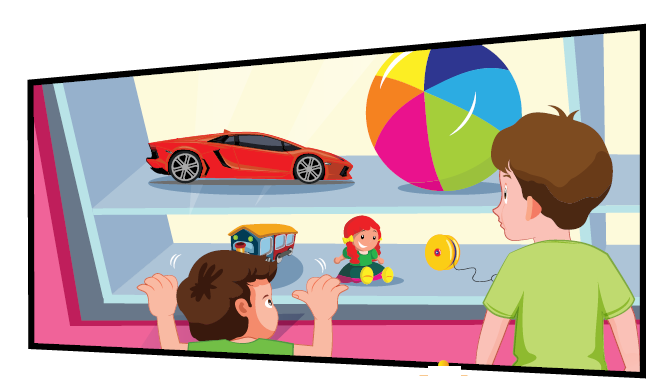 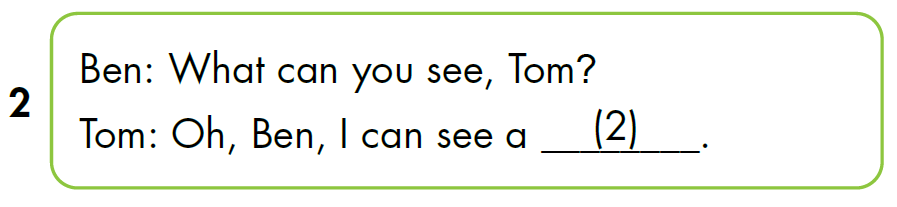 red car.
[Speaker Notes: Chia lớp làm 2, từng nhóm thay phiên nhau đọc từng câu, sau đó mời vài cặp học sinh đứng lên đọc to trước lớp]
Post Listening
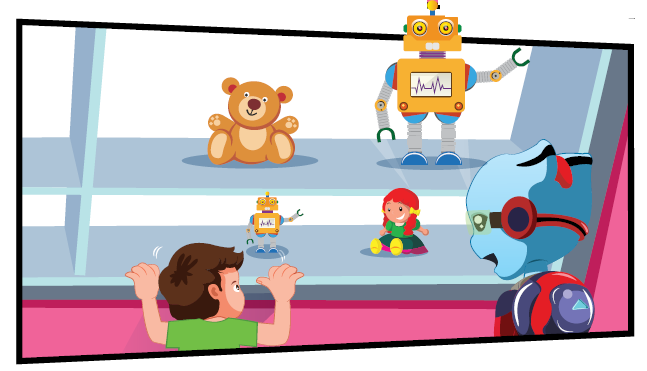 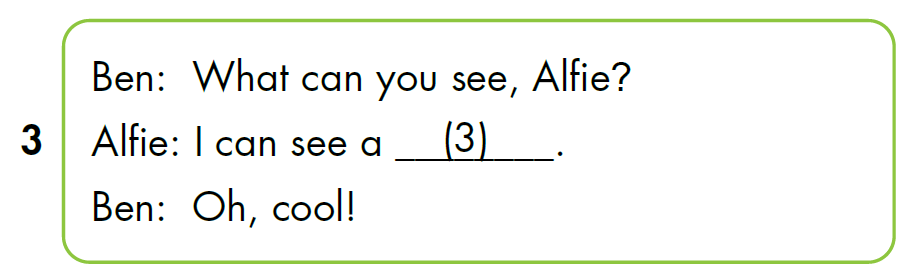 robot.
[Speaker Notes: Chia lớp làm 2, từng nhóm thay phiên nhau đọc từng câu, sau đó mời vài cặp học sinh đứng lên đọc to trước lớp]
Post Listening
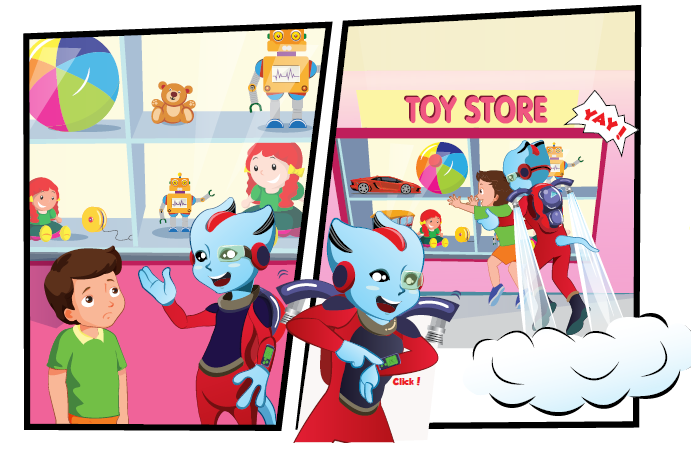 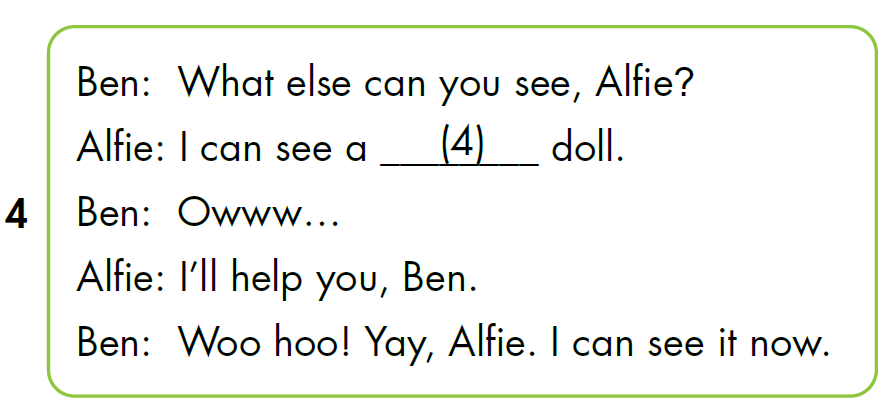 small
[Speaker Notes: Chia lớp làm 2, từng nhóm thay phiên nhau đọc từng câu, sau đó mời vài cặp học sinh đứng lên đọc to trước lớp]
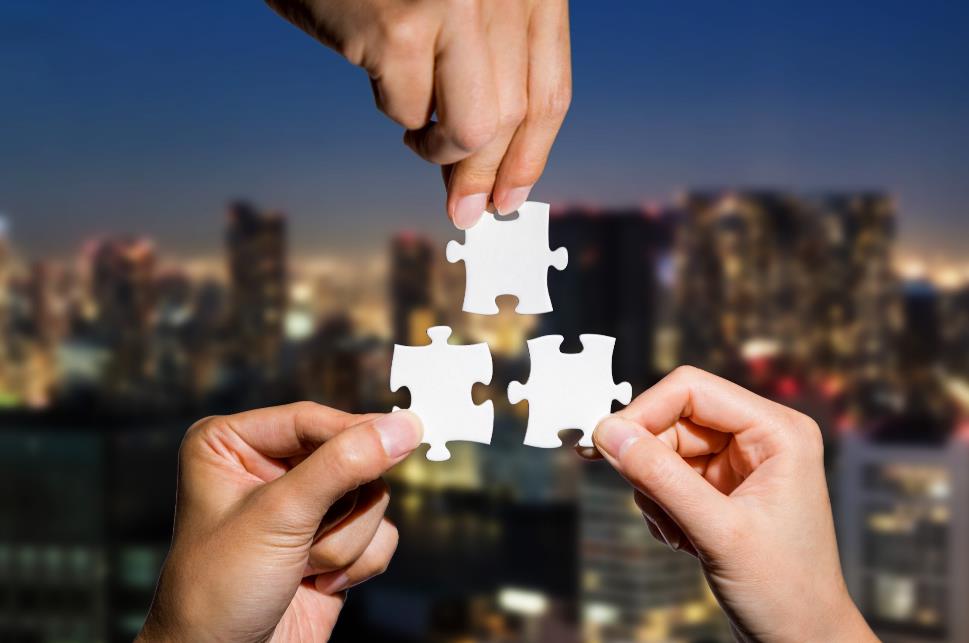 CONSOLIDATION
Draw your favorite toy on A4 paper and introduce them to your classmates.
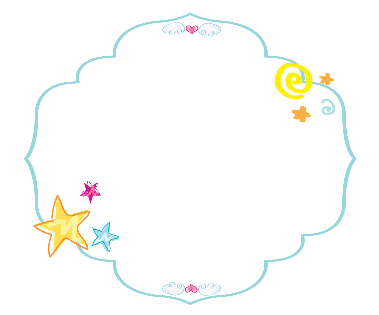 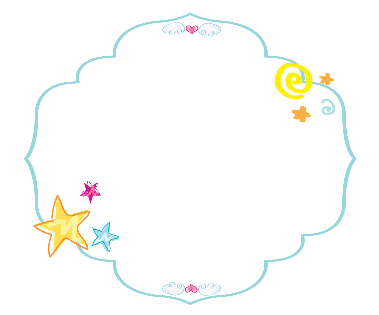 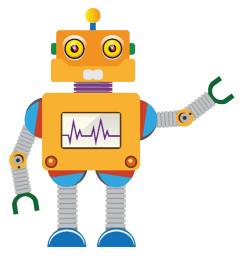 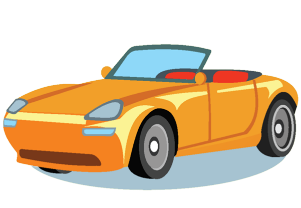 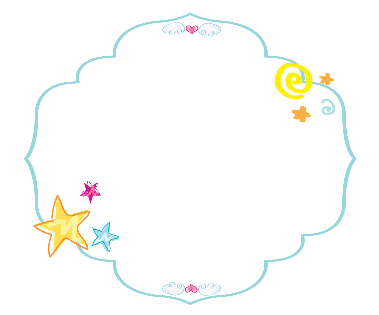 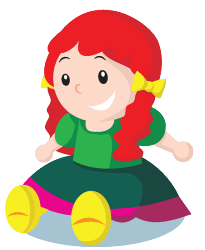 Extra Practice 
DHA App
LET’S PLAY!
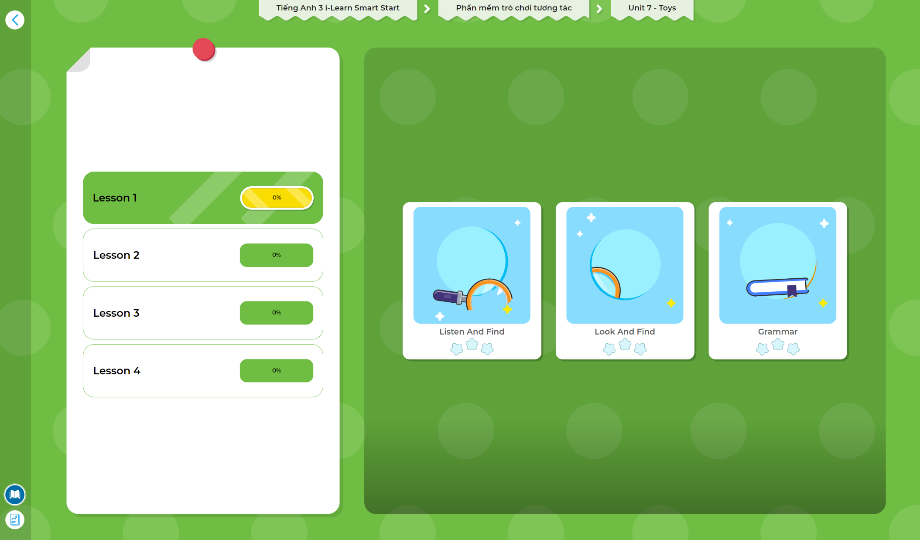 Click here to play the games
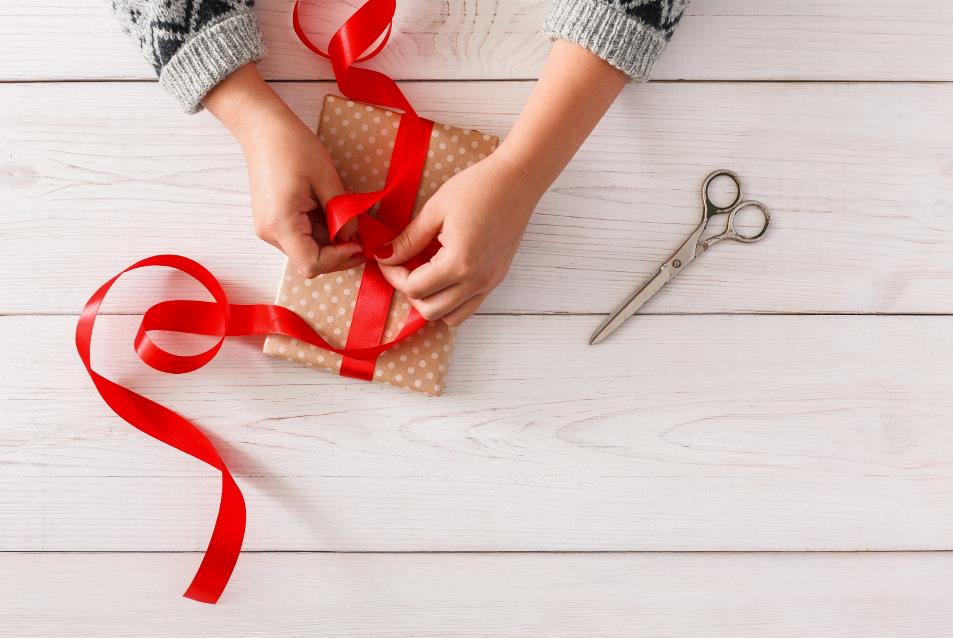 WRAP-UP
Today’s lesson
Vocabulary
robot, doll, big, small, car
Listen: Listen to friends talking about toys.
Phonics: /ll/

Structures/ Sentence patterns
What can you see?  - I can see ....
Homework
Review the vocabularies & structures and make sentences using them. 
Do the exercises on page 69 WB 
Prepare the next lesson (page 98 SB)
Play the consolidation games in Tiếng Anh 3 i-Learn Smart Start DHA App on www.eduhome.com.vn
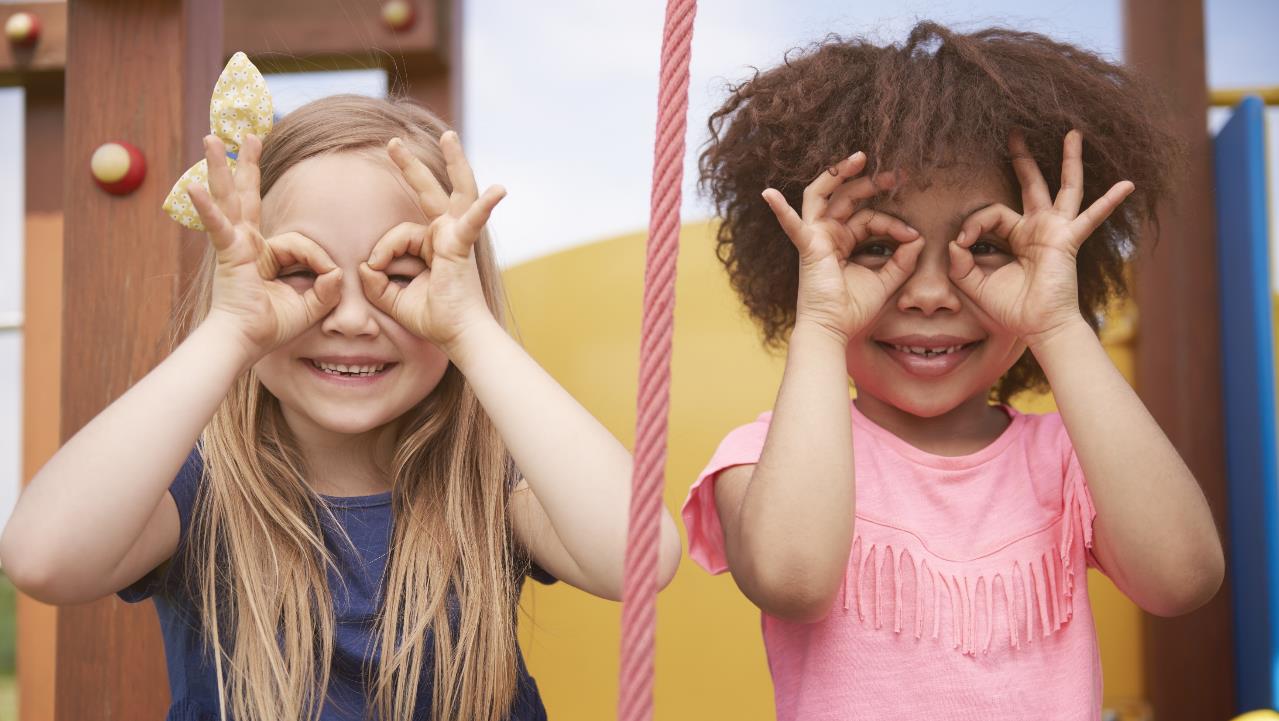 Enjoy your day!